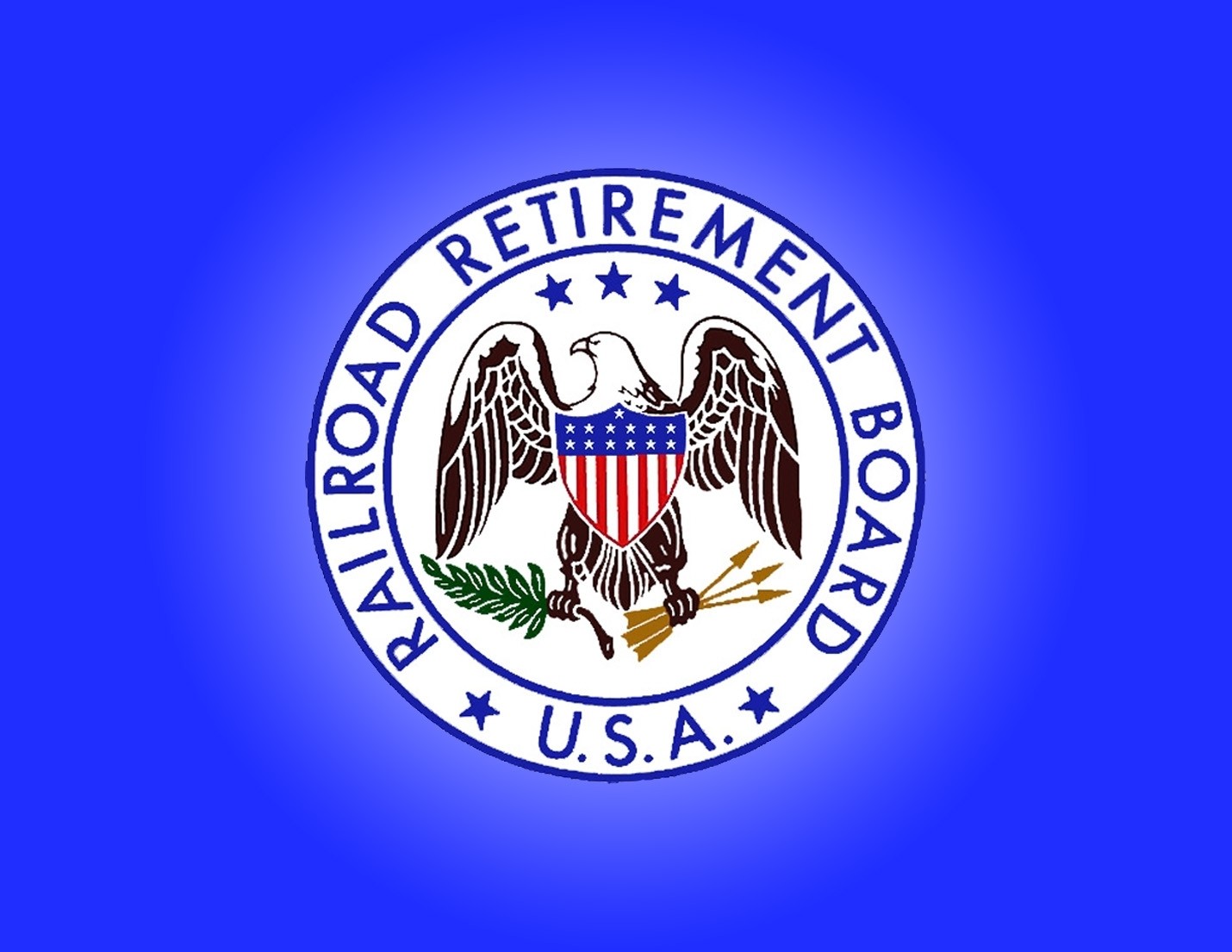 Unemployment and Sickness
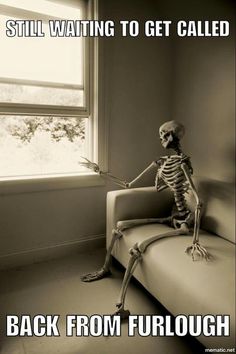 How Do I Qualify?
Employee must have earned $3,862.50 (in at least 3 separate months, counting no more than $1545.00/month) in railroad wages during base year 2017 to qualify for benefits in 2018.
New employee needs 5 months’ creditable service in their base year (2017) if it is their first year as a railroad employee.
Benefit years begin July 1st and end June 30th of the next year.
How Much Do I Get?
2019 Daily Benefit Rate

Unemployment: $72.23
Sickness: $66.70
On the Job Injury: $72.23

Generally for a 2-week period, 14-day claims, 4 days are withheld and up to 10 days are payable
How Long Can I Get Benefits?
Normal benefits payable for up to 130 days in benefit year
Extended benefits
Need 10 or more years’ service
13 consecutive weeks of payments
Waiting Period
Normally, first claim for unemployment or sickness in benefit year has a waiting period
Often referred to as “7-day” waiting period, but
As few as 5 days of unemployment or sickness can satisfy waiting period
Maximum of 7 days payable in waiting period claim
In following 14-day claims, 4 days are withheld and up to 10 days are payable
ClaimingUnemployment  Benefits
Can file applications and claims by mail or online.
Applications must be received by a Board office within 30 days of becoming unemployed.
Claim forms then mailed to employee.
Completed claim forms must be received by a Board office within 15 days of end of claim or date claim mailed to employee, whichever is later.
Retirement
Creditable Railroad Service
Compensation from any covered railroad employer, including unions
Credit for any month employee worked, even if employee worked only one day
Minimum railroad service requirement for benefits is 60 months performed after 1995
Otherwise, need 120 months of creditable railroad service
Military Service Is Creditable
Preceded by rail service in same or preceding year, and
Entered involuntarily or during war or national emergency, or
Voluntarily served between 6-15-48 and 12-15-50 and returned directly to rail service
Calculation of Benefits
Tier 1
Tier 2
Supplemental Annuity
Tier I Calculation
Tier I approximates social security benefit payable if all work were performed under Social Security Act
Tier II Calculation
Paid in addition to tier I benefit and based solely on railroad work
Based on:
60 months of highest earnings (up to tier II maximum)
                       and
Total years of railroad service
Retirement Benefits
Retirement annuity
60/30
Reduced Age
Full Retirement Age
Supplemental annuity
Spouse annuity
Divorced Spouse annuity
Property Settlements
60/30 Retirement
Employees retiring at age 60 or older after 2001
No age reduction in tier I or tier II
Reduced Age Annuity
Reduced tier I and tier II amounts payable at 62
Age reduction varies from 20% to 30%, depending on the year of birth
Full Age Annuity
Full tier I and tier II amounts payable at full retirement age
65-67, depending on the year of birth
Supplemental Annuity
25 years of railroad service, and
Railroad service began before 10-1-1981
Current Connection
Spouse Annuities
Employee retired, receiving annuity, meets age requirements
Spouse married 1 year to employee or is natural parent of their child
TIER I
50% of employee tier I
TIER II
45% of employee tier II
Not payable to divorced spouses
Eligibility Provisions – Less Than 30 Years of Service
Spouse of employee who retired at 62 or over with less than 30 years’ service
Receives reduced annuity at 62
					or
Unreduced annuity at full retirement age (65-67*), or any age with child in care
   *Depending upon the spouse’s date of birth
Eligibility Provisions – 30 Years of Service
Spouse of 60/30 employee
If employee annuity began after 2001, spouse can receive full annuity at 60 or any age with minor or disabled child in care
If employee annuity awarded before January 1, 2002, spouse receives same tier I reduction as employee until both 62
Divorced Spouse Requirements
Employee must be 62 or over
Divorced spouse
Married to employee at least 10 years
Must be divorced at least 2 years if EE still working
Not presently married
Age 62 or over
Divorced spouse receives tier I only
If employee retired with 5 years of service after 1995, benefit payable only if employee had insured status under social security
Property Settlements
Employee tier II benefits, vested dual benefits and supplemental annuities are subject to property settlements in divorce cases.
Current Connection
Current connection needed for:
Survivor benefits
Occupational disability annuities
Supplemental annuities
Not needed for any other type of annuity (such as a 60/30 retirement annuity)
Current Connection (Continued)
Self-employment and certain Federal employment do not break a current connection.
Current connection can only be broken by working for nonrailroad employer after leaving railroad service and before railroad retirement annuity begins.
Under certain conditions, can be deemed for supplemental and survivor benefits.
Disability Annuities
Total & Permanent Disability
Occupational Disability
Total & Permanent
Age: Under Full Retirement Age
Service: 10 years or 5 years after 1995
Current Connection: NO
Disability Annuities
Occupational Disability
Age: Under age 60 or 60 to Full Retirement Age
Service: 20 years or 10 years from 60 to FRA
Current Connection: YES
Disability Annuities
Working with Disability/Retirement
Working After Disability
Disability
$950.00 Gross Earnings per month until Full Retirement Age
Work by disability annuitant must be consistent with disabled status
Disability annuity not payable for any month over the earnings limitation, exclusive of disability-related work expenses
All earnings must be reported
Work restrictions apply to both occupational and total disability annuities
Working After Retirement
Retirement
2019 Earnings Limitation $17,640.00
Last Pre-retirement non railroad employment (LPE)
Lasts Forever
Affects Tier 2 only (Max 50%)
Employment within 6 months of retirement

*Annuity not payable if employee or spouse working for railroad or rail union
must relinquish rights
Earnings Example (Retirement)
Jane works and wants to continue—she earns                 
$29, 640.00 -$17,640.00= $12,000.00
$12,000 over earnings limitation
Reduce $1.00 for every $2.00 over
$12,000.00 divide by 2= $6000.00
Divide over months of annuity (12 mths)
$6000.00 divide 12= $500.00
$500.00 monthly reduction on Tier 1
Survivor Benefits
Railroad Retirement Board pays survivor annuities if deceased employee had 
10 years of service or, if less than 10 years, at least 5 years after 1995			and	
Current connection at retirement or at death
Otherwise, railroad retirement credits transferred to social security
Survivor Annuities
Widow, Widower, Surviving Divorced Spouse or Mother (Father)
Age 60
Ages 50-59 if disabled - 5 month waiting period
Any age if caring for minor or disabled child
Survivor Annuities (Continued)
Unmarried Child
Under age 19 (if 18, must be attending no higher than secondary school)
Age 18 or over if totally disabled before age 22
Widow(er)’s Initial Minimum Amount
This amount equals combined tier I and tier II employee would have received at time widow(er)’s annuity awarded
Determined by adding additional amount to widow(er)’s tier II
Calculated before any applicable reductions, such as for age, earnings, social security
BA-6
Issued every year to those with creditable railroad compensation in previous year.
Provides current and cumulative record of railroad service and compensation.
Shows pay that was subject to taxes, not amount of taxes.
Employees should always notify a Board office and their employer if their address changes.
Establishing an Online Account
Visit www.rrb.gov and click on Benefit Online Services to request a Password Request Code (PRC)
Individuals must provide specific information including name, date of birth and address that matches Board’s records
PRC received in mail within 7-10 days
Account established by visiting Benefit Online Services on the Web and entering PRC, PIN (SSA#) and a password
RRB Online at www.rrb.gov
Apply for unemployment benefits; file UI claims
Pay unemployment/sickness or retirement/survivor bills
Request employee and spouse annuity rate estimates
View/request service and compensation history
Request a duplicate tax statement
Request a replacement Medicare card
Request proof of monthly annuity rate
Locate the address of your local Field Office.
Proofs
It is highly recommended that you provide the Railroad Retirement Board with the appropriate “proofs” as soon as you become vested.
Proofs include:
Your birth certificate
Spouse’s birth certificate
Marriage Certificate
Proof of Military Service (DD-214)
Final Divorce Decrees
* Remember to include your social security number with all correspondence so we can attach your documents to the correct record. DOCUMENTS MUST BE ORIGINAL OR CERTIFIED COPIES.
Common Questions
What is current connection and what does it affect?

What happens if I die before I retire? And what happens if my wife dies?

What is the earliest I can retire? And what if I wait longer?

What happens to my annuity if I go to work somewhere else after I retire?

If I have 30 years in and retire, but my wife is still working—should she retire also?

How come my wife cannot collect her own Social Security on her earnings and a spousal annuity?

How do I get on Disability? And if I am on Disability-can I work?

How do I get Medicare?

Should I be on Unemployment or Sickness Benefits?

Can I work and receive Unemployment benefits?